Taller:
El trabajo municipal con población
 indígena y migrantes
Mtra. Elvira Espinosa Gutiérrez
Directora de Determinantes, Competencias y Participación Social
D.G.P.S.
Agosto 2015
OBJETIVOS
Fuente:  a)La Promoción de la Salud y la Prevención de Riesgos y de Enfermedades: Un debate presente. Helena E. Restrepo . b)Promoción de la salud: Acercamiento a los Fundamentos y Perspectivas institucionales dominantes. Dr. Hiram V. Arroyo.2007
EJEMPLOS
Fuente:  a)La Promoción de la Salud y la Prevención de Riesgos y de Enfermedades: Un debate presente. Helena E. Restrepo . b)Promoción de la salud: Acercamiento a los Fundamentos y Perspectivas institucionales dominantes. Dr. Hiram V. Arroyo.2007
Igualdad vs Equidad
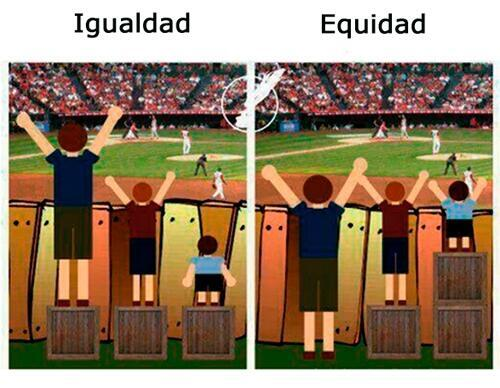 Fuente de la imagen: Material didáctico Diplomado de Determinantes Sociales. OPS/DGPS
DSS  Intermediarios o Proximales
DSS  Intermediarios o Proximales
Modelos de determinantes sociales de la salud
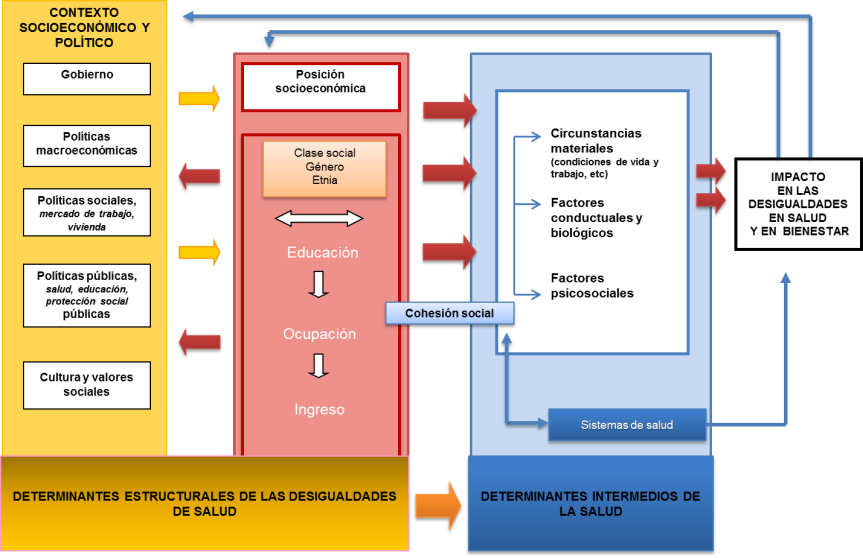 Fuente: Solar O, Irwin A. A conceptual framework for action on the social determinants of health. Social Determinants of Health Discussion . Paper 2 (Policy and Practice) WHO.
[Speaker Notes: Gobernabilidad: normas y mecanismos que definen patrones de discriminación, participación de la sociedad civil y accountability / transparencia en la administración publica.

Políticas Macroeconómicas: incluyendo balance fiscal y monetario, deuda fiscal y balance de pago , tratados  y políticas sobre el mercado laboral

Políticas Públicas : que afectan el trabajo, la propiedad y la distribución de la  tierras  y vivienda;

Políticas Sociales: Educación, protección social, salud, agua y saneamiento;

Condiciones Epidemiológicas como epidemias graves que afectan estructuras sociales y la economía. 

Cultura y valores en la sociedad.]
DSS Estructurales o Distales
SON LAS CAUSAS DE LAS CAUSAS DE LAS CAUSAS
Determinantes de las inequidades en salud: efectos sanitarios evitables  e innecesarios
Mecanismos  de estratificación
INJUSTOS
CONTEXTO SOCIAL Y POLÍTICO
Etnicidad
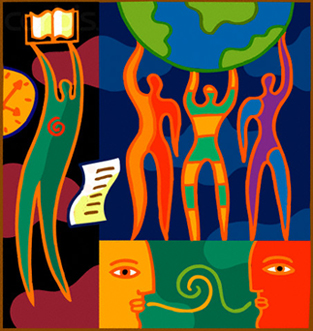 La etnicidad se construye a partir de compartir uno o más de los siguientes elementos: mitos, ancestros, u orígenes comunes, religión, territorio, memorias de un pasado colectivo, vestimenta, lenguaje, o , inclusive rasgos físicos como el color de la piel
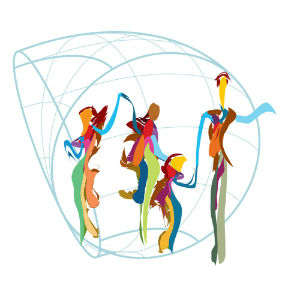 Fuente: Equidad en salud, desde la perspectiva de la etnicidad. Organización Panamericana de la Salud. Washington DC, 2001
Migración
Movimientos de las personas que cambian su lugar de residencia, ya sea dentro del país, migración interna, o fuera de él, migración externa o  internacional.
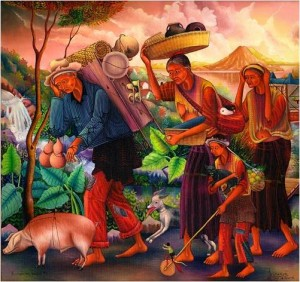 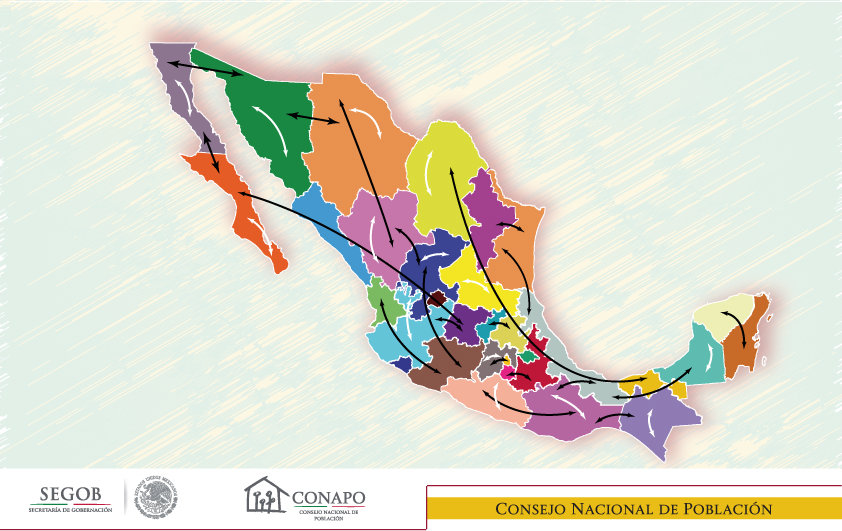 Programa de Acción Específico. Vete Sano Regresa Sano. 2007-2012
Interculturalidad
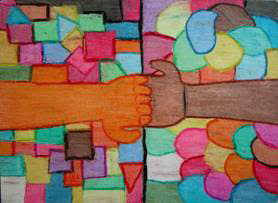 Interacción comunicativa que se produce entre dos o más grupos humanos de diferente cultura, que pueden ser llamados etnias, sociedades, culturas o comunidades
Interculturalidad en salud
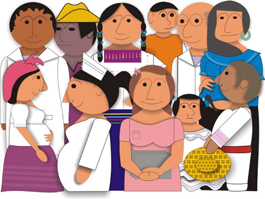 Capacidad de actuar equilibradamente entre conocimientos, creencias y prácticas culturales diferentes, respecto a la salud y a la enfermedad
Fuente: OPS. Una visión de la salud intercultural para los pueblos indígenas de las Américas . 2008. Washington
La salud en todas las políticas se centra en la promoción de la salud y la equidad en materia de salud mediante una respuesta integrada de las políticas del gobierno.
Promoción de la salud y determinantes sociales
EQUIDAD
promoción de la salud
Enfoque determinantes sociales
SALUD EN TODAS LAS POLÍTICA
Fuente: Elaboración Propia. Julio 2015
Artículo 115 constitucional
Fracción II
Fracción II. Los municipios estarán investidos de personalidad jurídica y manejarán su patrimonio conforme a la ley. 

…Los ayuntamientos tendrán facultades para aprobar,…  los reglamentos, circulares y disposiciones administrativas de observancia general dentro de sus respectivas jurisdicciones, que organicen la administración pública municipal, regulen las materias, procedimientos, funciones y servicios públicos de su competencia y aseguren la participación ciudadana y vecinal.
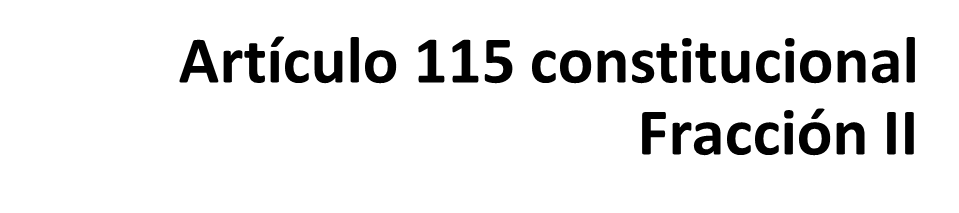 Los Municipios tendrán a su cargo las funciones y servicios públicos siguientes: 

a) Agua potable, drenaje, alcantarillado, tratamiento y disposición de sus aguas residuales; 
b) Alumbrado público;
c) Limpia, recolección, traslado, tratamiento y disposición final de residuos;
d) Mercados y centrales de abasto;
e) Panteones;
f) Rastro;
g) Calles, parques y jardines y su equipamiento;
h) Seguridad pública…
…Los Municipios, previo acuerdo entre sus ayuntamientos, podrán coordinarse y asociarse para la más eficaz prestación de los servicios públicos o el mejor ejercicio de las funciones que les correspondan.

…Las comunidades indígenas, dentro del ámbito municipal, podrán coordinarse y asociarse en los términos y para los efectos que prevenga la ley.
Comisión de Salud y Asistencia Social
Sus funciones:
Establecer y aplicar en coordinación con las autoridades competentes los Programas de salud pública
Promover la integración y aplicación de programas de asistencia social,  especialmente a favor de los habitantes de las zonas marginadas de la municipalidad 
Integrar una política municipal de combate al alcoholismo, la drogadicción y toda actividad que deteriore la dignidad de la persona
Favorecer la creación de centros de integración, tratamiento y adaptación juvenil
 Inspeccionar los hospitales y centros de salud para vigilar el buen trato a los enfermos
 Vigilar que existan condiciones de salubridad en construcciones y comercios 
Apoyar la creación de asilos o casa hogar
Fuente: Manual de Gobierno Municipal en México
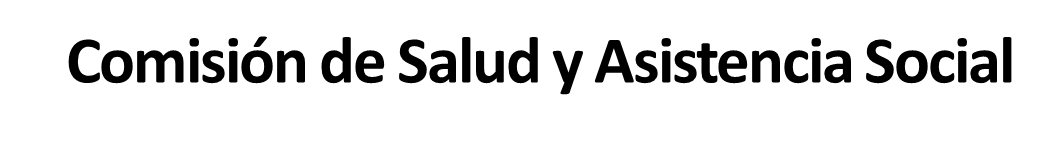 Vigilar que el funcionamiento de los rastros municipales se realice conforme a las disposiciones sanitarias aplicables
Fomentar que la exposición, conservación y venta de alimentos al público se ajuste a las disposiciones sanitarias aplicables
Auxiliar en las campañas de vacunación 
 Apoyar a las autoridades sanitarias, impedir condiciones insalubres o peligrosas en industrias y establecimientos
Tratar de impedir plagas y epidemias
 Vigilar que se cumplan las disposiciones sanitarias en cines, teatros, escuelas, templos y otros centros públicos
 Coadyuvar con las autoridades competentes, en la supervisión de los estándares de potabilidad y sanidad del agua para el consumo humano
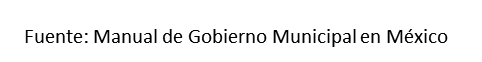